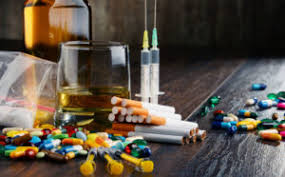 Verslaving & interventies
Fysieke les
Vandaag
Doel:
Leren welke interventies je kan toepassen bij een verslaving

Inhoud:
Film van iemand met verslaving
Uitzoeken welke interventies je kan toepassen
In gesprek over de interventies en uitspelen hoe toe te passen.
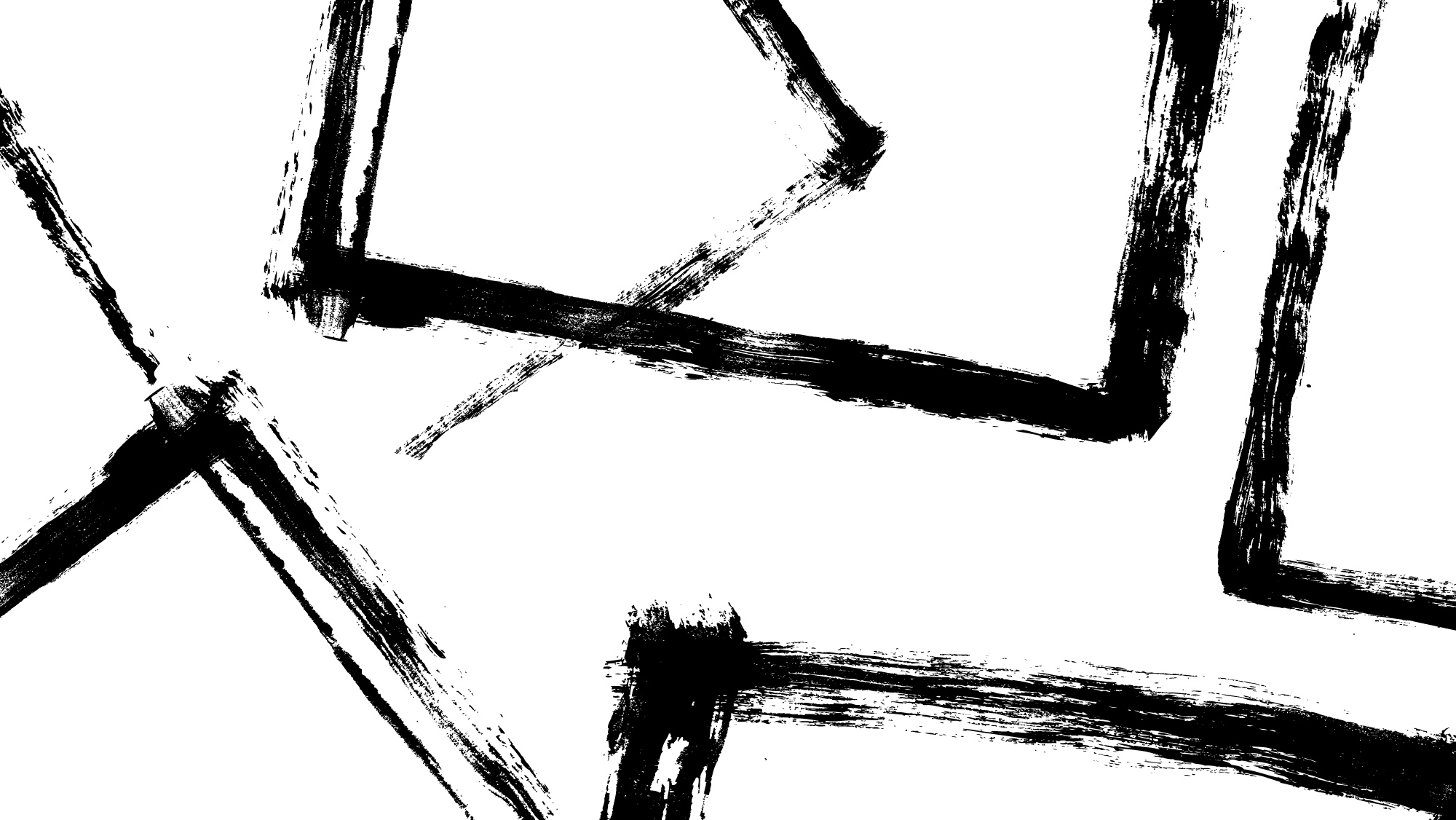 Situatie van iemand die verslaafd is
https://www.youtube.com/watch?v=Lx2u_8lLn5E

Wat doet dit met jullie? 
Is er iemand die op stage te maken heeft met verslaving? Zo ja, hoe gaan jullie hiermee om op stage?
Opdracht: Interventies verslaving
Terugkijkend op het filmpje: Denken jullie dat een bepaalde interventie/methodiek deze mevrouw had kunnen helpen?
In groepen van 2 a 3 ga je opzoek naar interventies/methodieken die je kunt toepassen bij verslavingsproblematiek
Je zoekt verschillende interventies/methodieken op
Kies 1 van de interventies/methodieken, die jullie het meeste aanspreekt en waarom jullie dit vinden

Bespreek vervolgens klassikaal
Casus
‘Ik ben op bezoek bij een jonge moeder met een kindje van zes weken. Het is haar eerste kindje. Ik kom er regelmatig omdat me bij het eerste huisbezoek al was opgevallen dat ze weinig met het kind onderneemt. Zo vertelde ze dat haar dochtertje “zo’n gemakkelijk kind” is en weinig aandacht vraagt. Het kindje zit dan uren in een Maxi Cosy en slaapt daar ook in. Ik heb haar verteld dat dat niet goed is voor de rug van het kindje en dat ze er vergroeiingen van kan krijgen. Mevrouw klonk heel bezorgd en zou het anders gaan doen, maar toen ik een week later onverwacht bij haar langs ging, zat het kindje alweer in dat zitje. Mevrouw heeft een zwak sociale achtergrond. Haar man is werkeloos en ze roken allebei stevig in de kamer waar het kindje in het stoeltje zit. Als ik er weer over begin vertelt ze dat haar man al een paar jaar aan de alcohol is, en dat ze haar handen vol heeft aan het goed houden van de sfeer in huis. Als de twee kleuters thuis zijn, en haar man zit op de bank, dan houdt ze een oogje in het zeil omdat hij enorm tegen hen kan uitvallen. Ze heeft er aan gedacht bij hem weg te gaan omdat ze hem zo’n “lamzak” vindt en bang is dat hij de kinderen en haarzelf in een dronken bui wat aan zal aandoen. Tot een écht handgemeen is het maar één keer gekomen, maar ze had zich al erg bedreigd gevoeld’.
Opdracht: Je bent als sociaal werker op huisbezoek. Als je terug kijkt op de interventies, hoe ga je het gesprek aan met dit gezin? Speel dit uit in groepjes van 3 a 4.
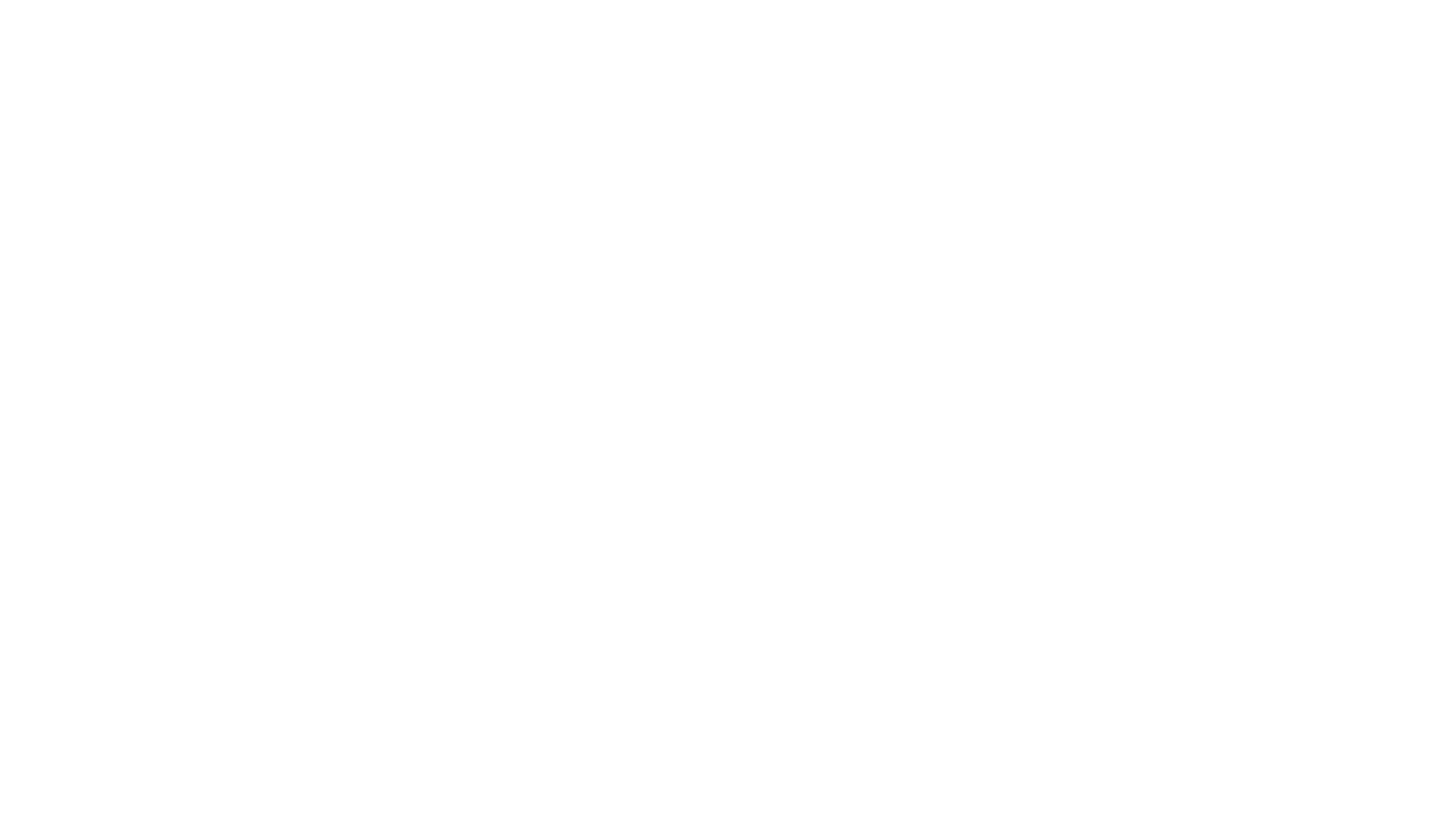 Bespreken van de interventies voor de casus
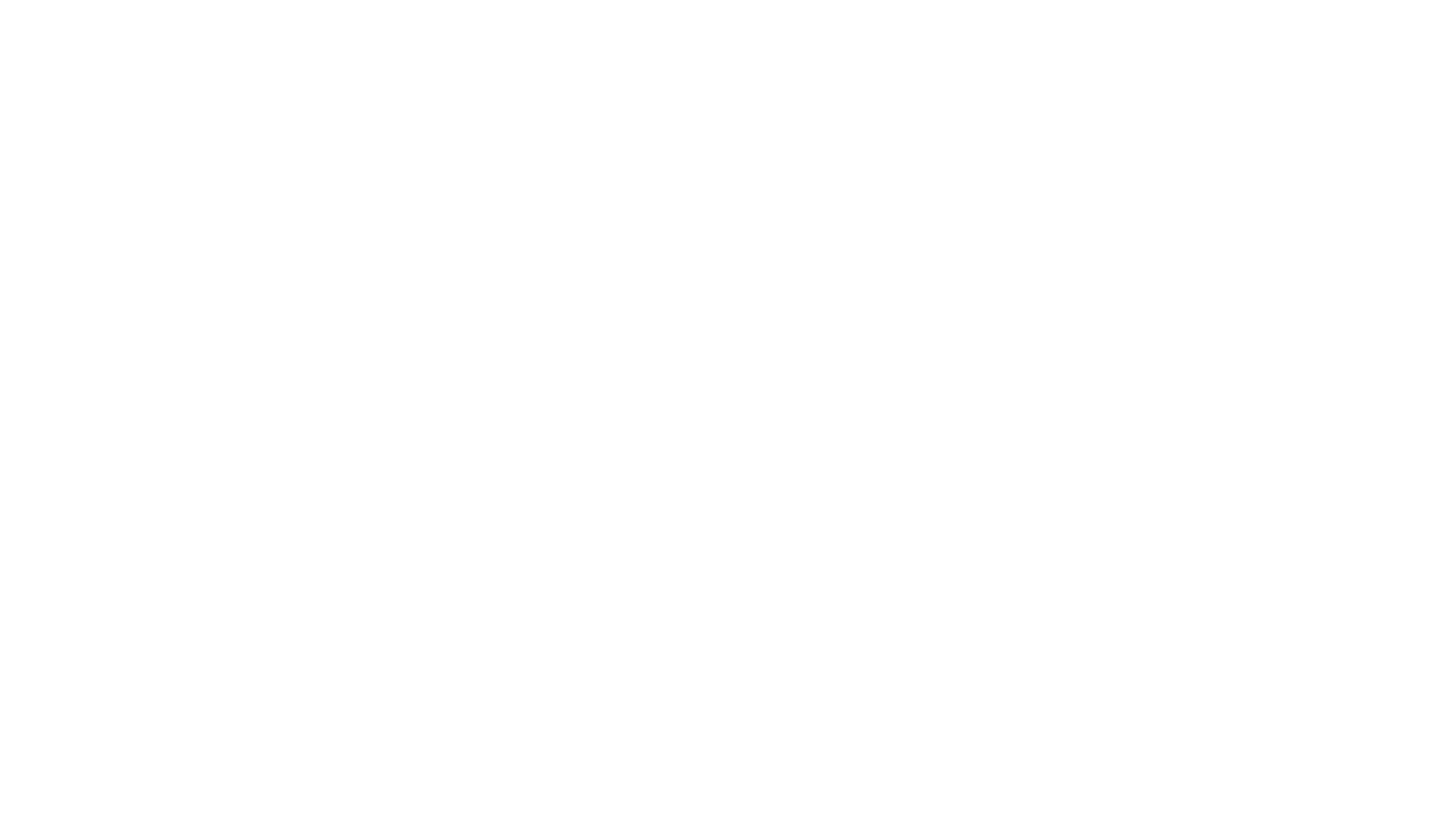 Afsluiting
Vragen?